Welcome to our class
LET’S 
SING A SONG TOGETHER
WHAT DO PEOPLE USUALLY DO AT TET?
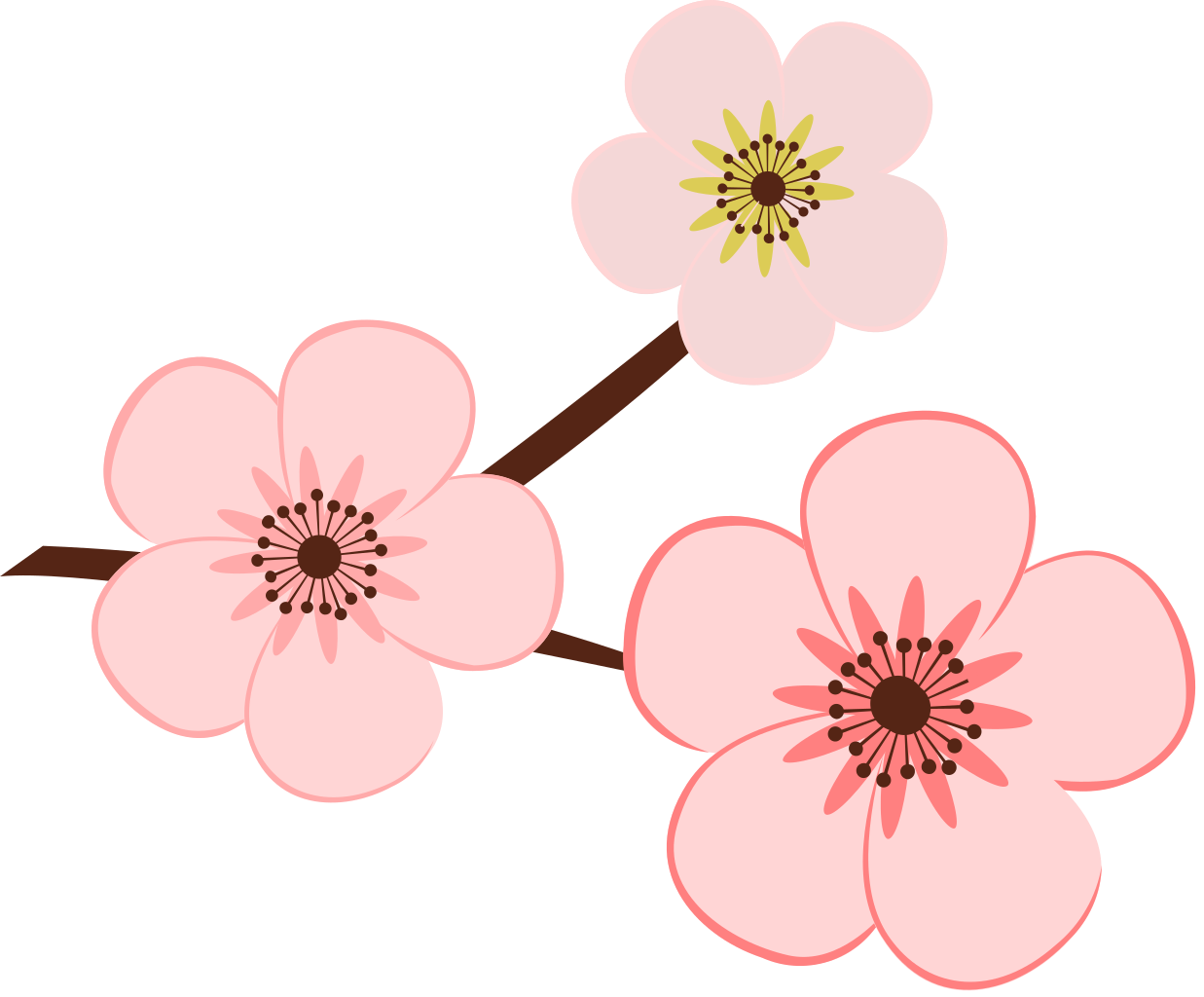 In the song, at Tet, people often: 
 
- Dress up
- Watch fireworks
- Meet up and hang out
- Go shopping together
- Go to pagodas to pray for good things
Unit 5:
OUR CUSTOMS AND TRADITIONS
Lesson 1: Getting Started
Vocabulary
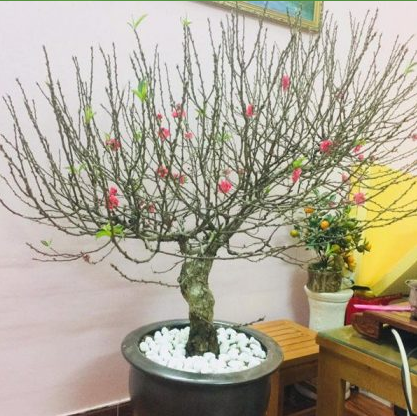 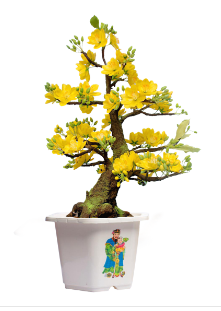 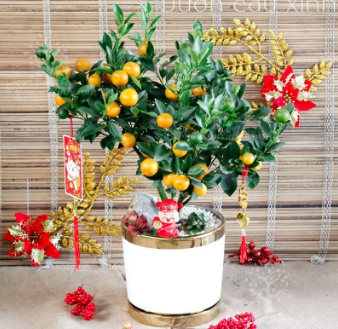 /ən  ɔːnəˈmentl  triː/
Vocabulary
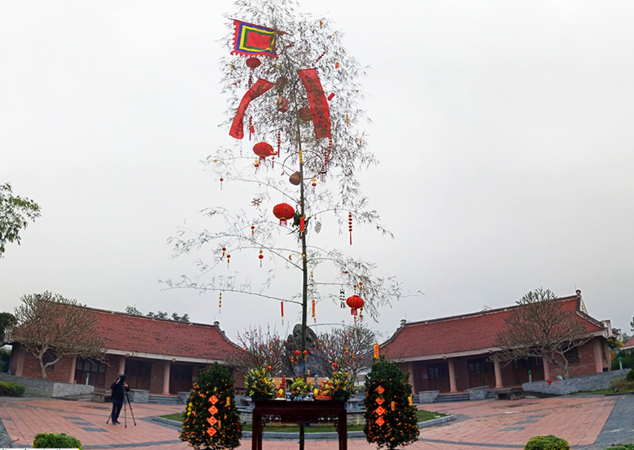 /ə ˌbæmˈbuː  pəʊl/
Vocabulary
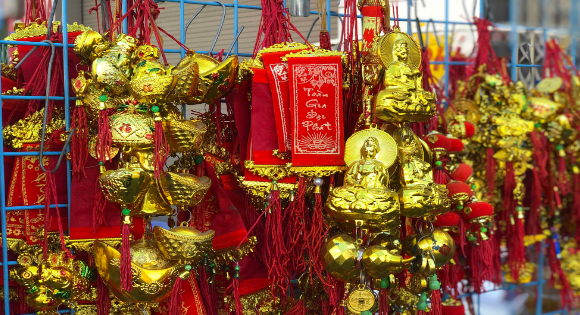 /ˈdekərətɪv ˈaɪtəmz/
Vocabulary
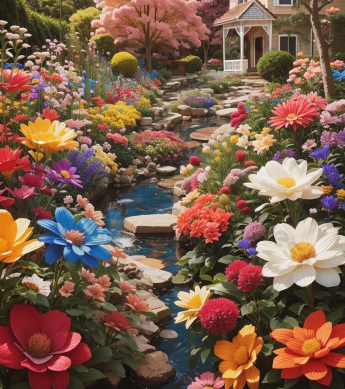 /ˈbluːmɪŋ ˈflaʊərz/
Vocabulary
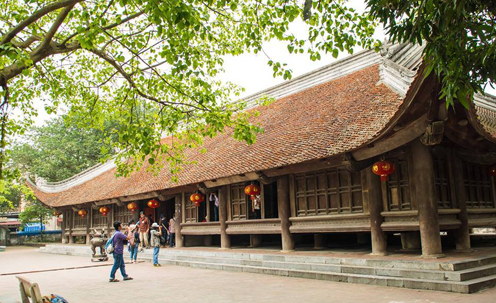 /ə kəˈmjuːnl haʊs/
Match the phrases with the correct pictures. (Activity 3 in textbook)
Vocabulary
Make a sentence with one of the new words/phrases:

Eg: My mum often decorates our house with decorative items at Tet.
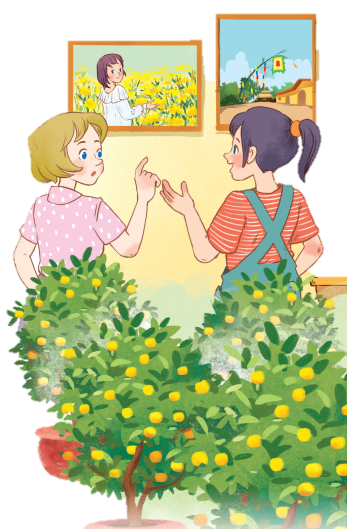 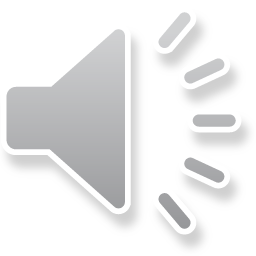 Listen and read
Elena: Wow, this girl looks so cute.
Trang: Yeah ... She’s my cousin. She’s at Sa Dec flower Village. Tet is coming soon, so many people visit flower villages to take pictures with the blooming flowers.
Elena: Oh, I’m fond of admiring the flowers. Does your family visit places like this too?
Trang: Yes, we do. We usually visit Nhat Tan Village to buy kumquat trees and peach blossoms.
Elena: I see flowers and ornamental trees everywhere these days. What are they for?
Trang: We, Vietnamese, use plants and flowers for decorations and for offerings. They are an important part of our Tet tradition.
Elena: And what’s that tall tree in the photo?
Trang: Well, it’s actually a bamboo pole. People place it in the yard of the communal house. They hang decorative items like small bells and lanterns on it. They want to chase away bad luck and pray for a lucky new year.
Elena: Interesting! I didn’t know that.
Read in pairs
Elena: Wow, this girl looks so cute.
Trang: Yeah ... She’s my cousin. She’s at Sa Dec flower Village. Tet is coming soon, so many people visit flower villages to take pictures with
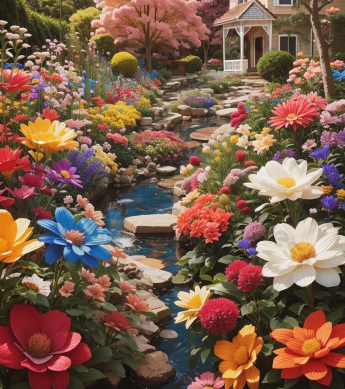 Read in pairs
Elena: Oh, I’m fond of admiring the flowers. Does your family visit places like this too?
Trang: Yes, we do. We usually visit Nhat Tan Village to buy                         and
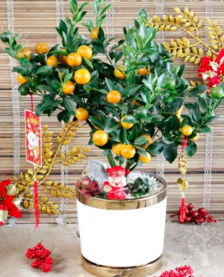 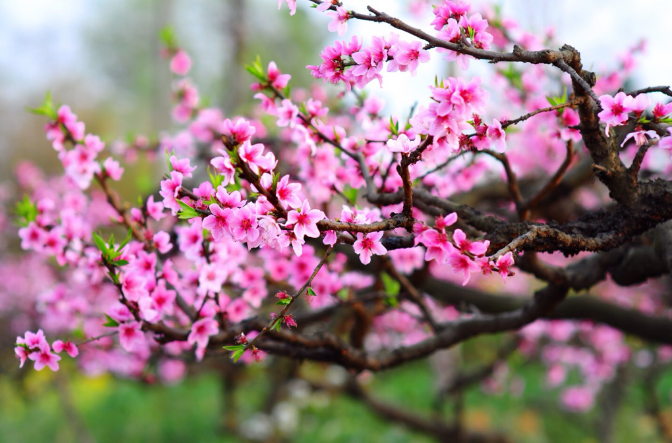 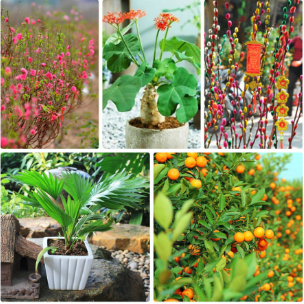 Read in pairs
Elena: I see flowers and                             everywhere these days. What are they for?
Trang: We, Vietnamese, use plants and flowers for decorations and for offerings. They are an important part of our Tet tradition.
Elena: And what’s that tall tree in the photo?


Trang: Well, it’s actually a                             .People place it in the


 yard of                                . They hang                                 like small bells and lanterns on it. They want to chase away bad luck and pray for a lucky new year.
Elena: Interesting! I didn’t know that.
Listen in pairs
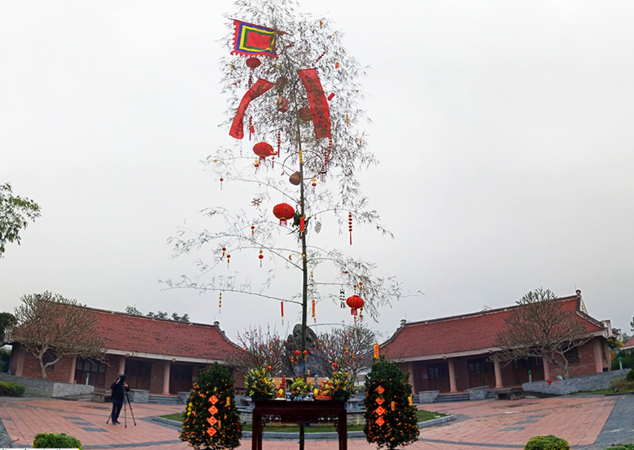 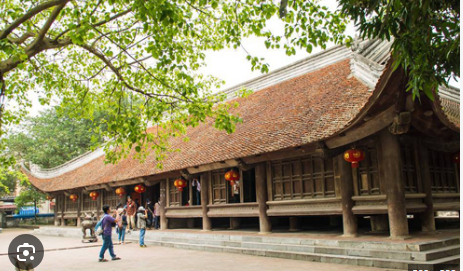 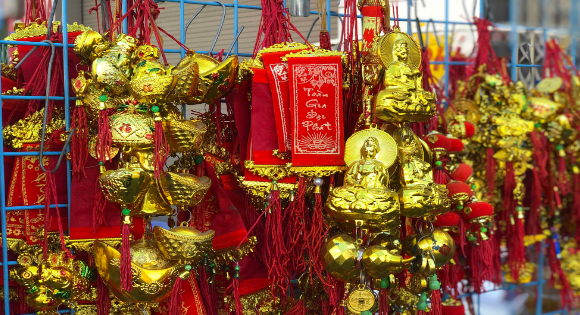 Read the conversation again and tick T (True) or F (False).
Check your answers
F
1. Elena and Trang are at Sa Dec Flower Village.
Trang’s cousin
Elena: Wow, this girl looks so cute.
Trang: Yeah ... She’s my cousin. She’s at Sa Dec flower Village.
Check your answers
T
2. Many people visit flower villages to take photos.
Trang: Yeah ... She’s my cousin. She’s at Sa Dec flower Village. Tet is coming soon, so many people visit flower villages to take pictures with the blooming flowers.
Check your answers
T
3. Trang’s family usually buys kumquat trees and peach blossoms at Nhat Tan Village.
Elena: Oh, I’m fond of admiring the flowers. Does your family visit places like this too?
Trang: Yes, we do. We usually visit Nhat Tan Village to buy kumquat trees and peach blossoms.
Check your answers
F
4. Flowers are not part of any Vietnamese traditions.
an important part of our Tet tradition.
Elena: I see flowers and ornamental trees everywhere these days. What are they for?
Trang: We, Vietnamese, use plants and flowers for decorations and for offerings. They are an important part of our Tet tradition.
Check your answers
5. People decorate bamboo poles with small bells and lanterns for New Years.
T
Elena: And what’s that tall tree in the photo?
Trang: Well, it’s actually a bamboo pole. People place it in the yard of the communal house. They hang decorative items like small bells and lanterns on it.
Look at the answers again.
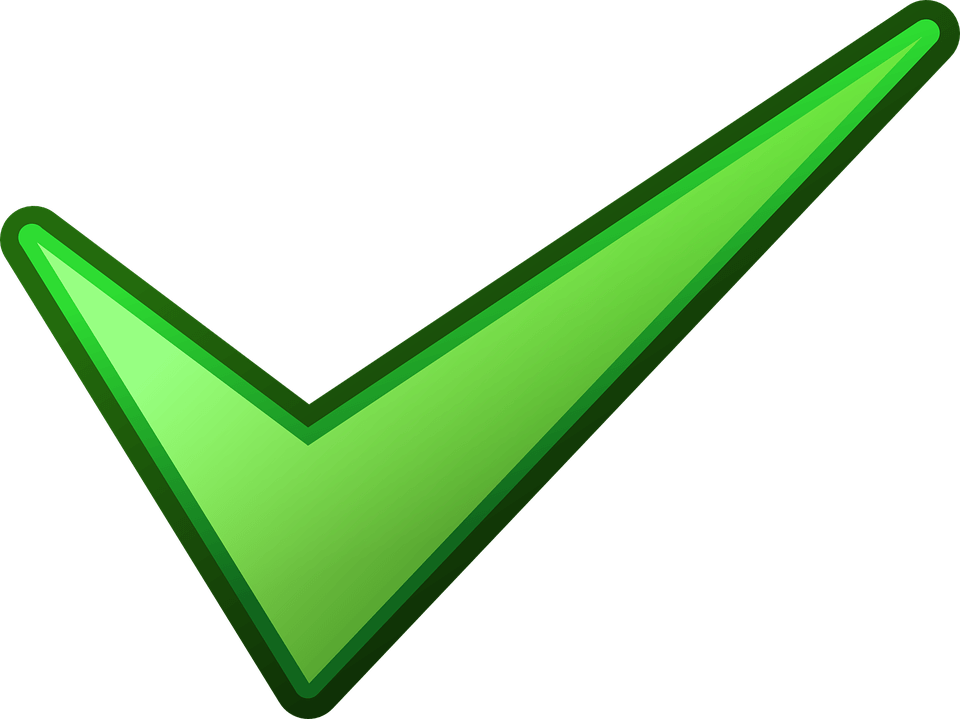 Trang’s cousin
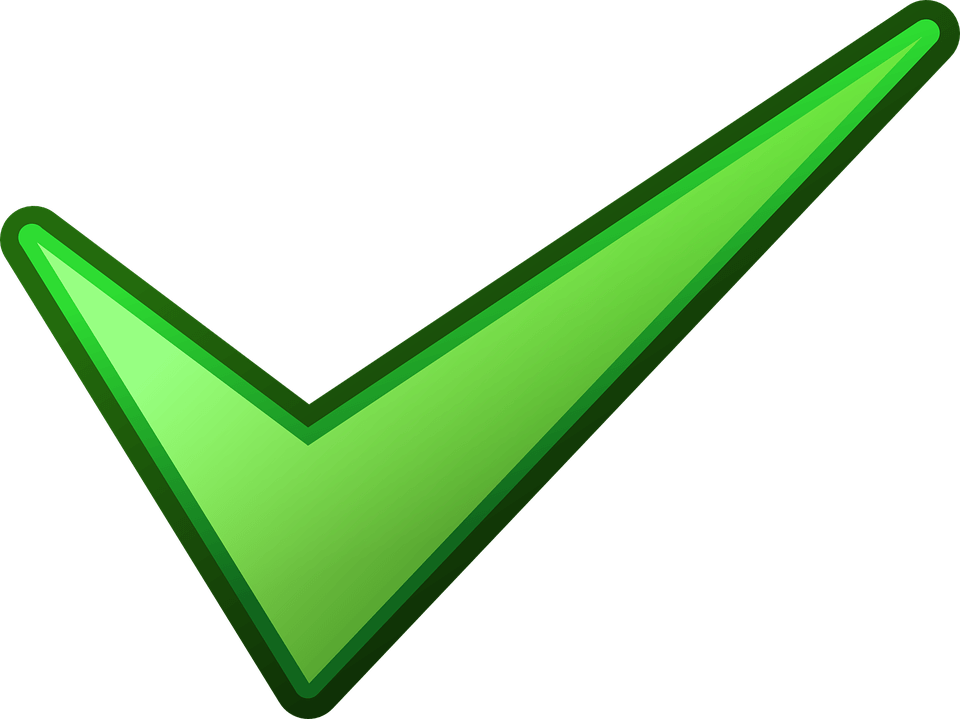 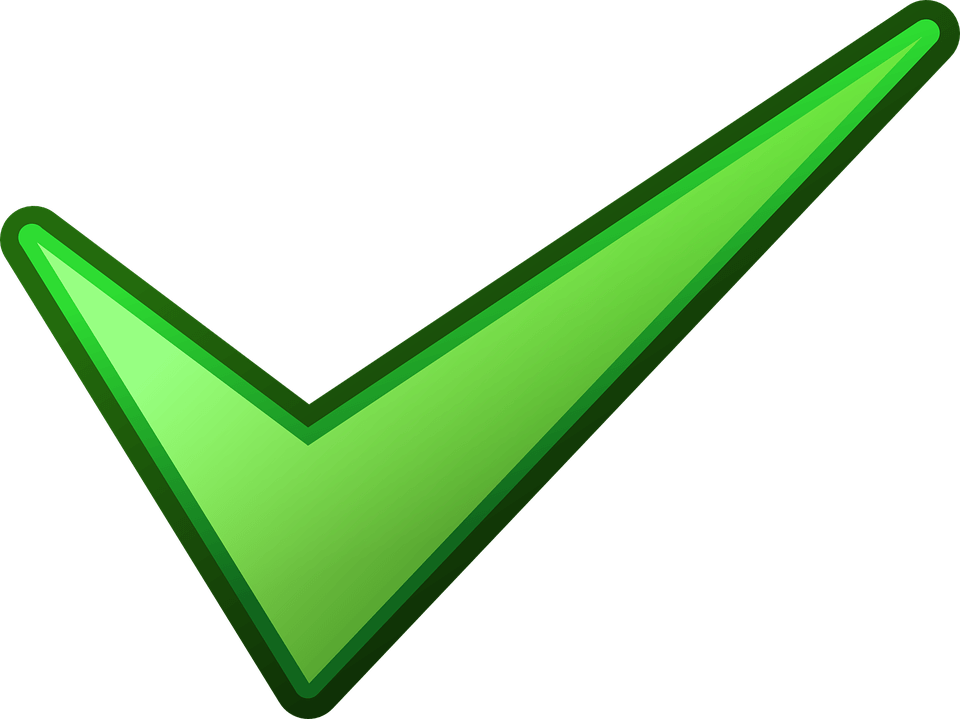 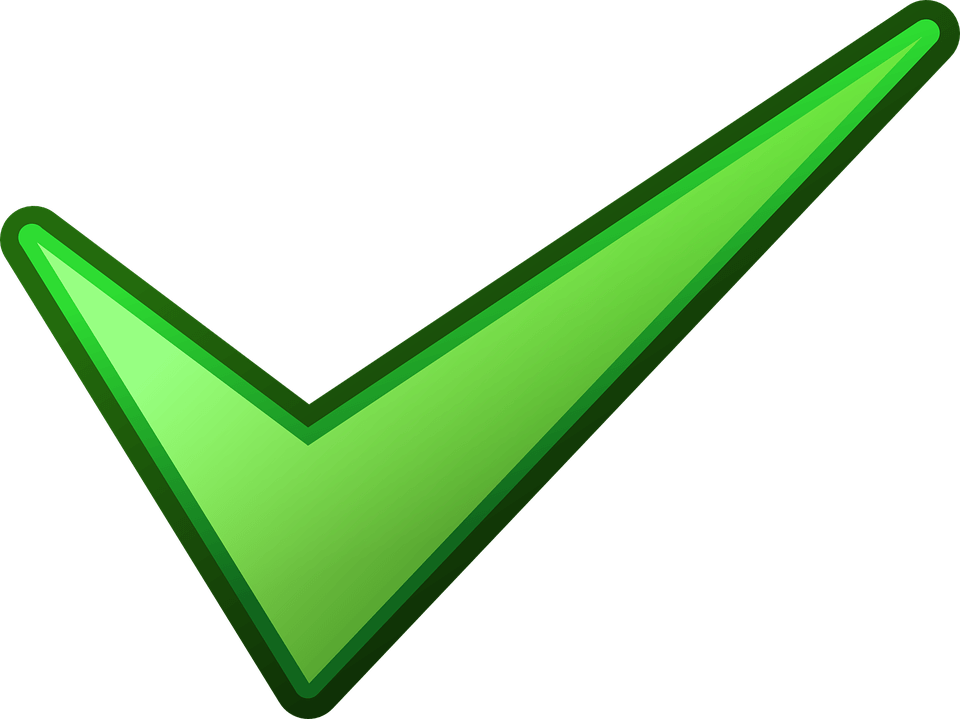 Plants and flowers are an important part of Tet.
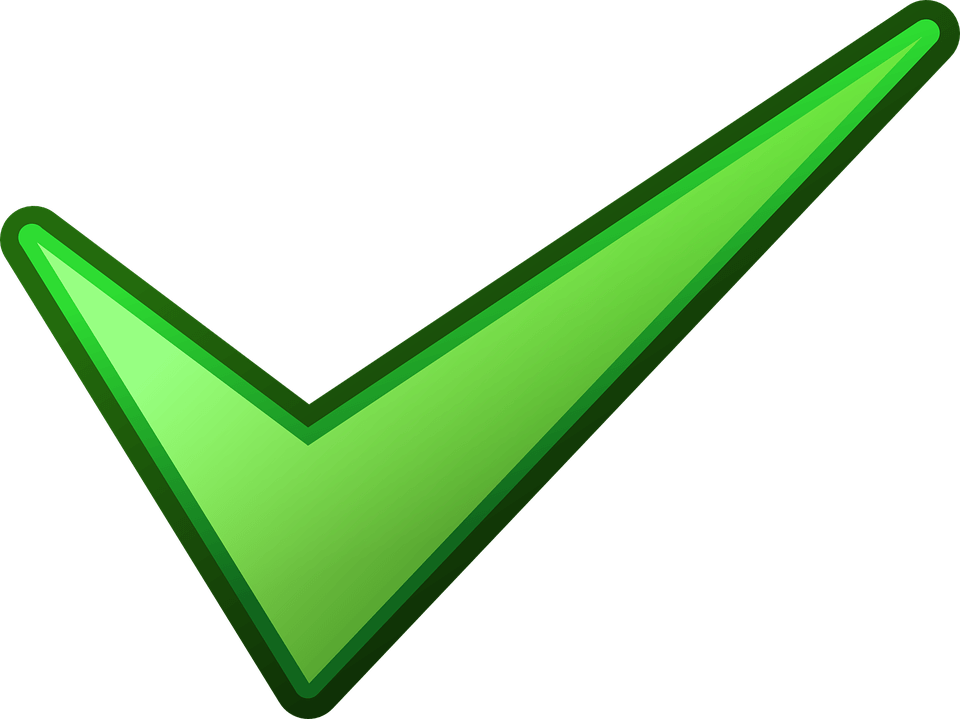 Complete the sentences with the verbs from the box.
admire        chase         pray          place
1. The British decorate their Christmas trees and ______ presents under them.

2. Tom likes to ______ the view from the hill.

3. In many cultures, knocking on wood is a way to ______ away bad spirits.

4. Many Asians go to Buddhist temples to ______ for good luck.
place
admire
chase
pray
NEW YEARS 
AROUND THE WORLD
People around the world celebrate New Years differently. Choose the  tradition below.
1. Visiting pagodas.
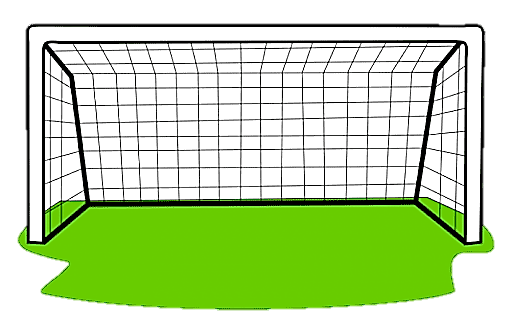 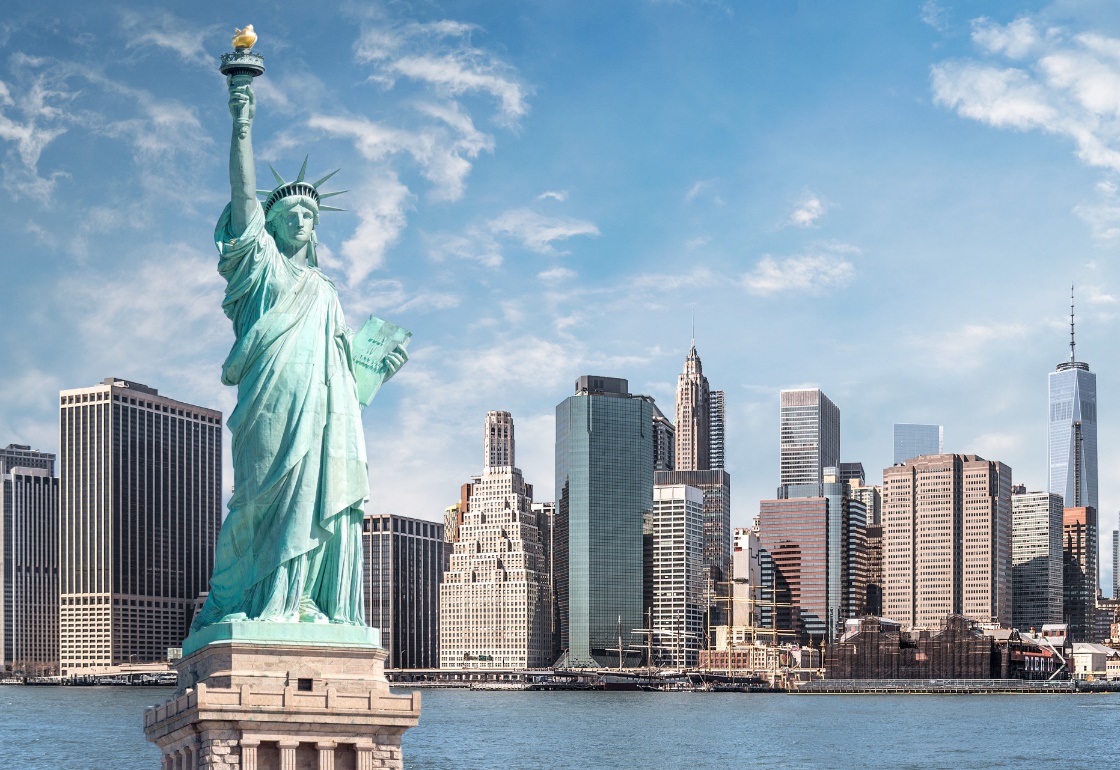 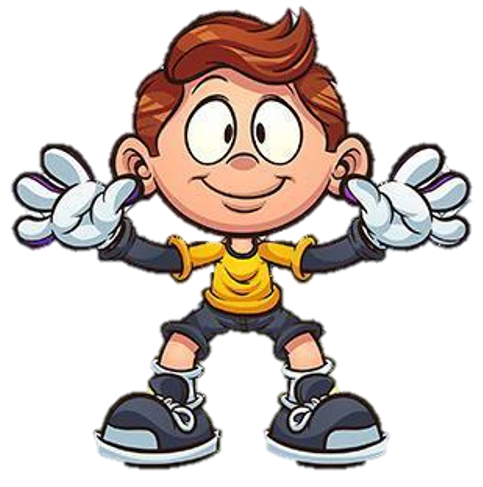 A. The US
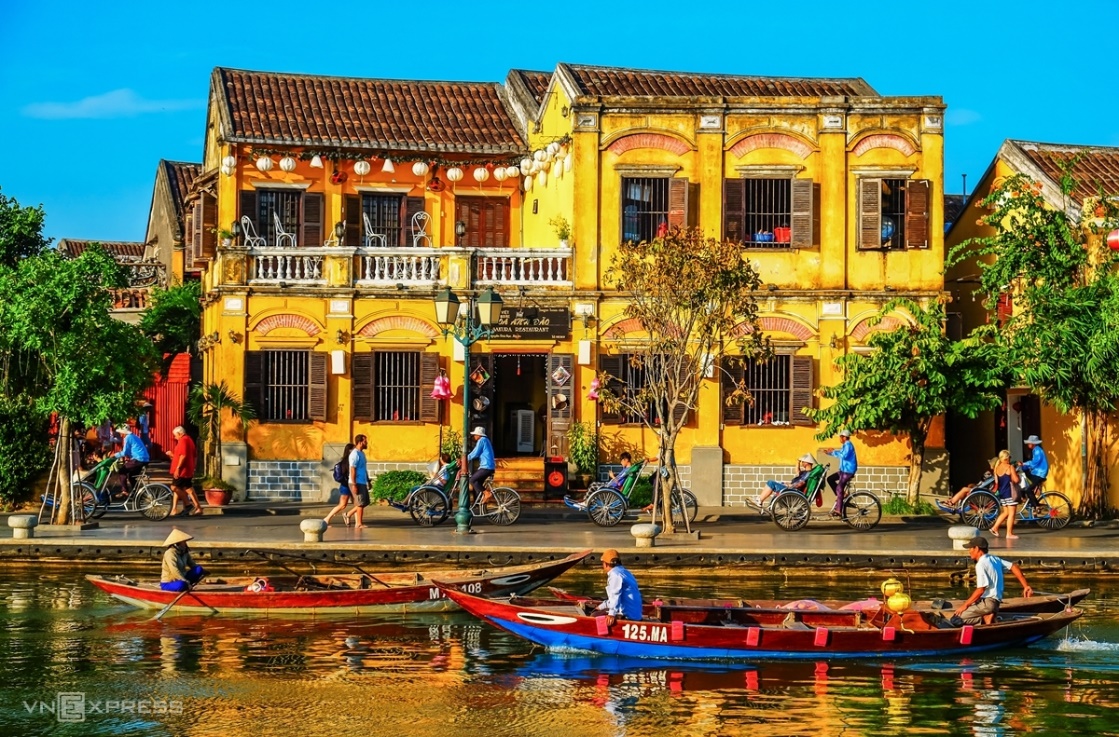 B. Viet Nam
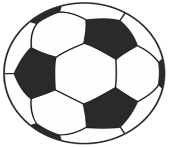 2. Throwing water at each other.
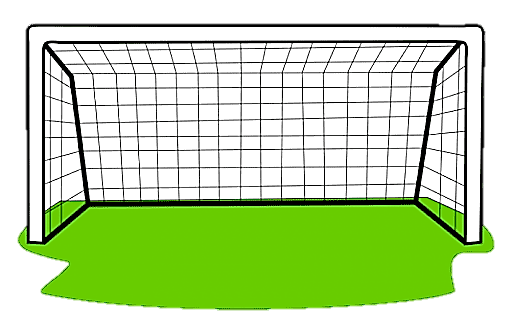 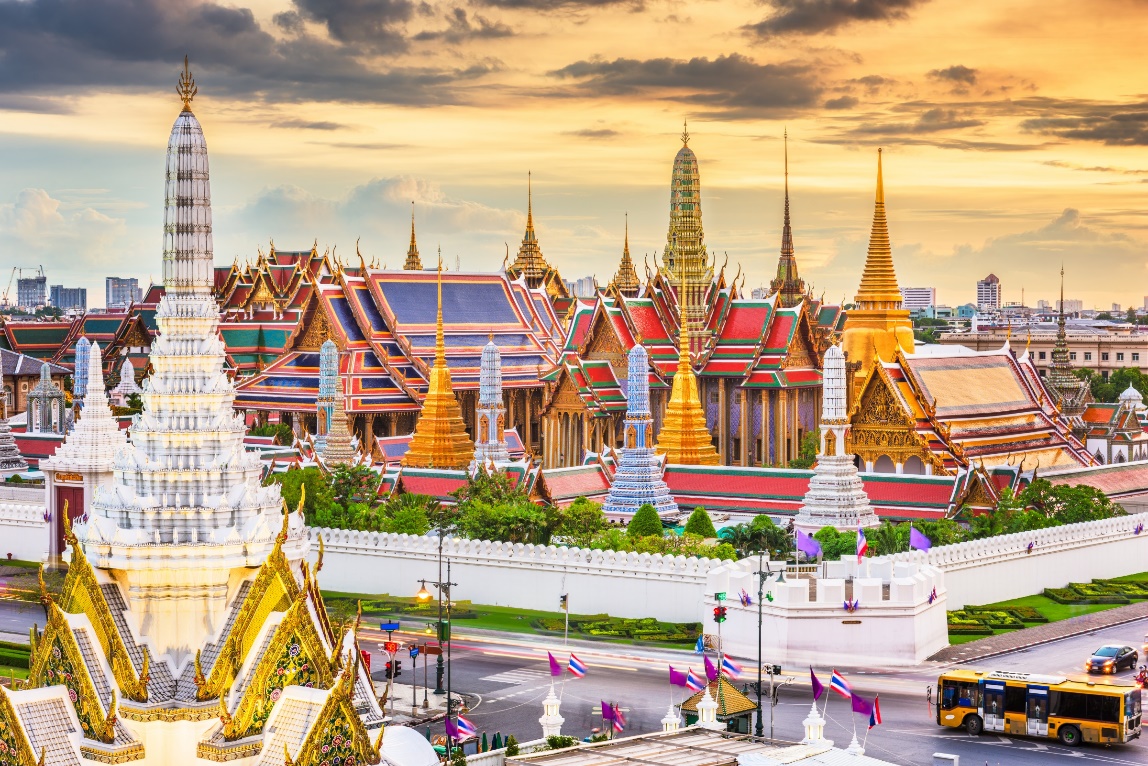 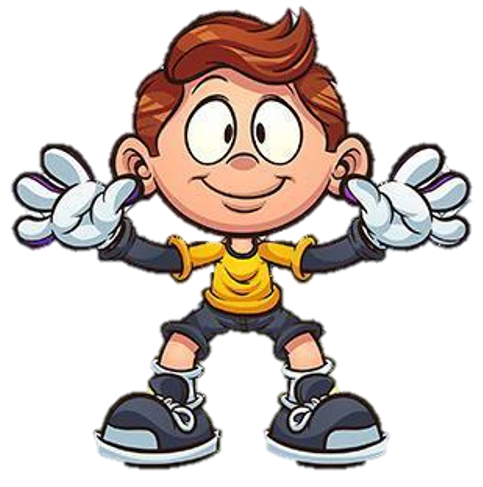 A. Thailand
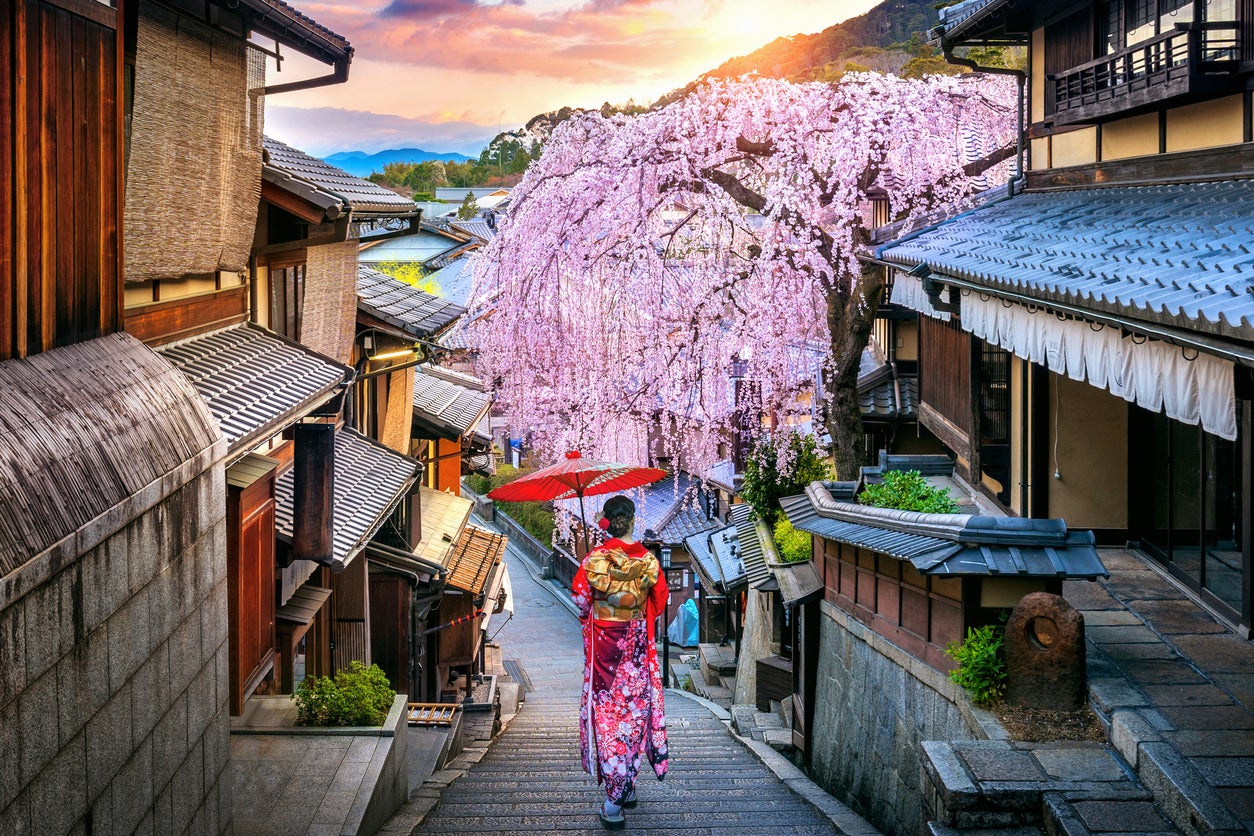 B. Japan
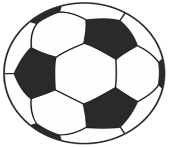 3. Ringing a bell 108 times.
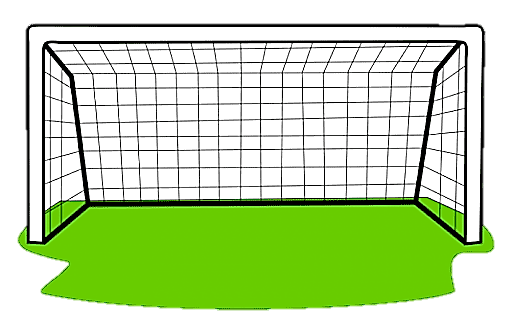 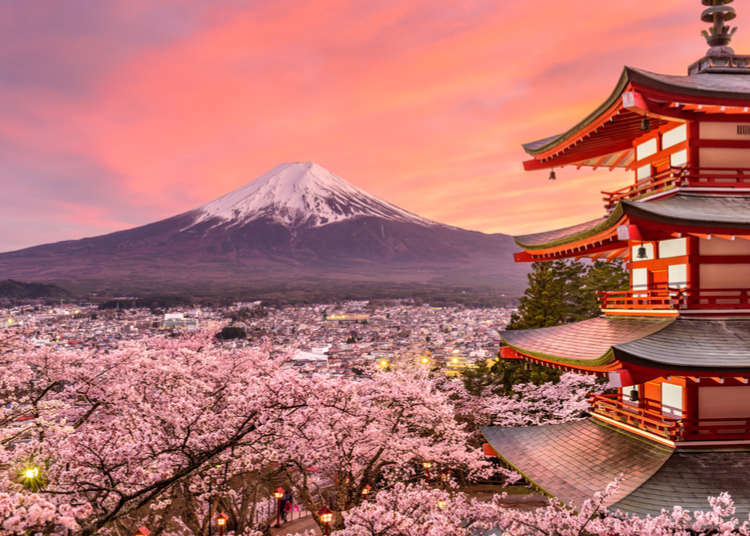 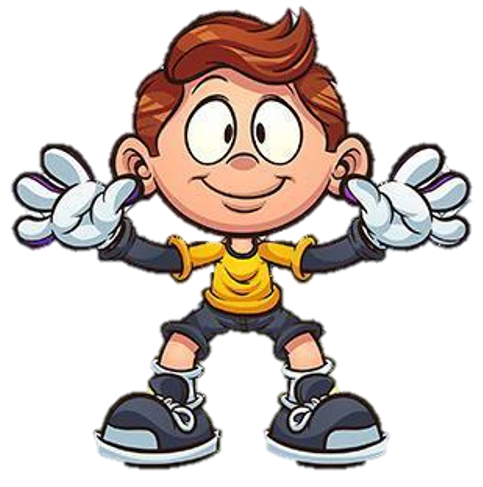 A. Japan
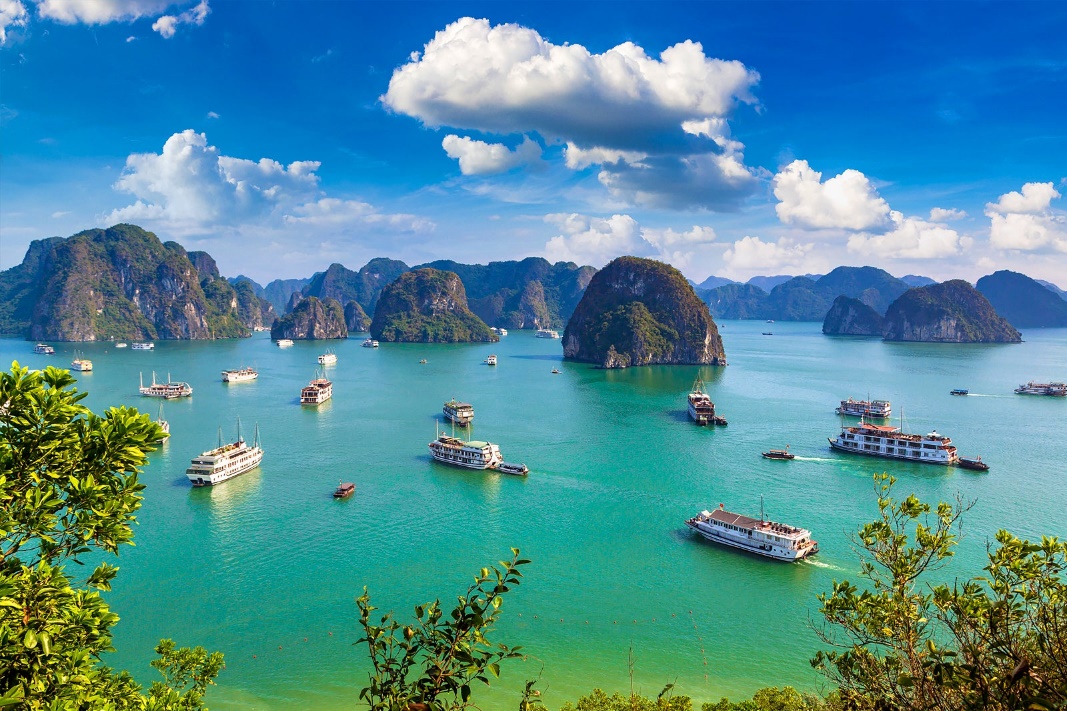 B. Viet Nam
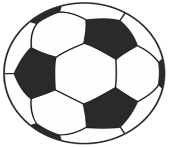 4. Giving and receiving lucky money.
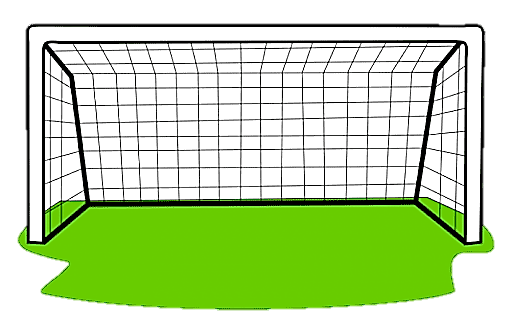 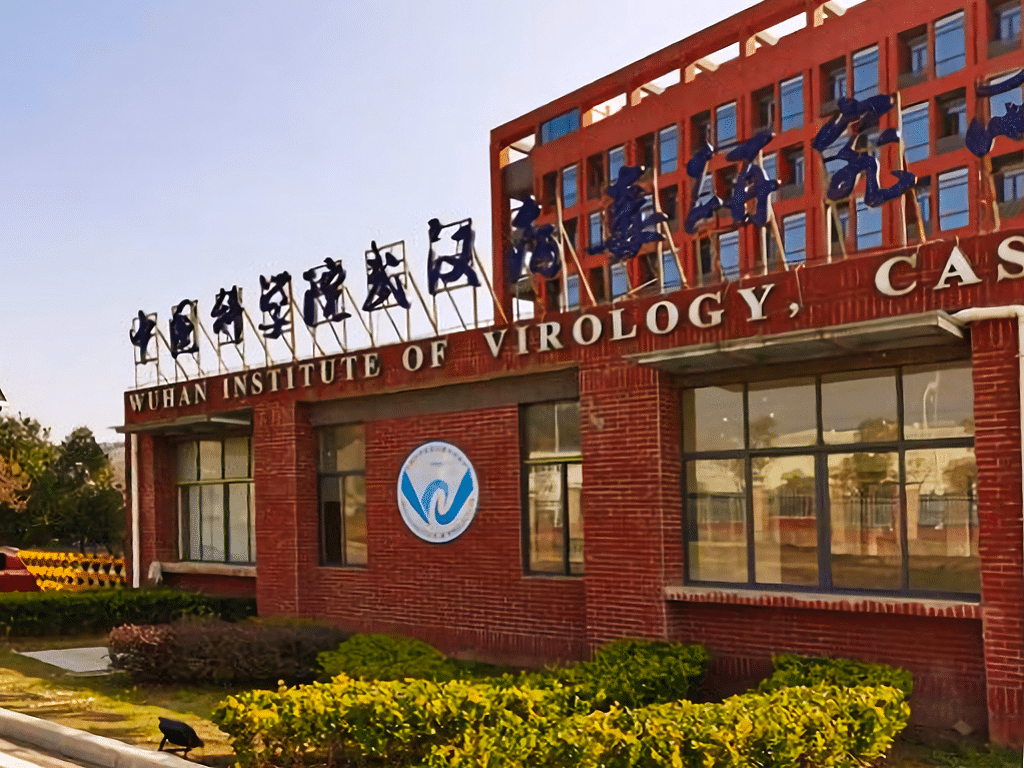 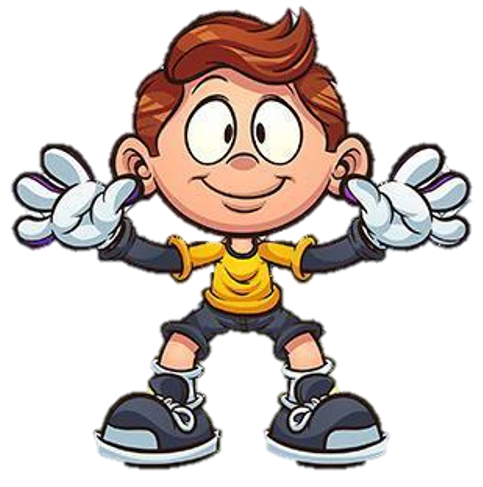 A. The US
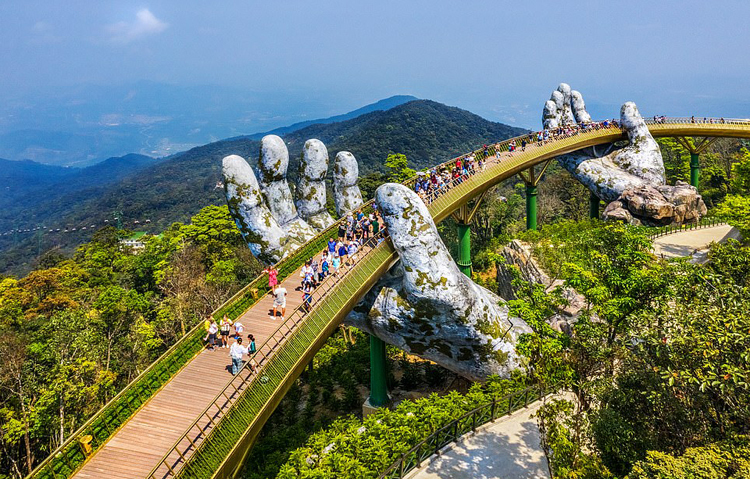 B. Viet Nam
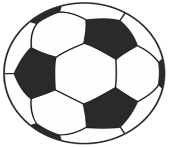 5. Watching a ball drop at midnight in Times Square.
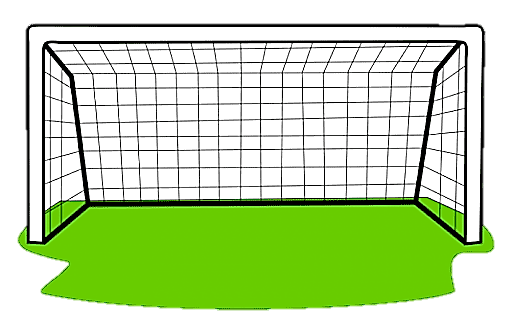 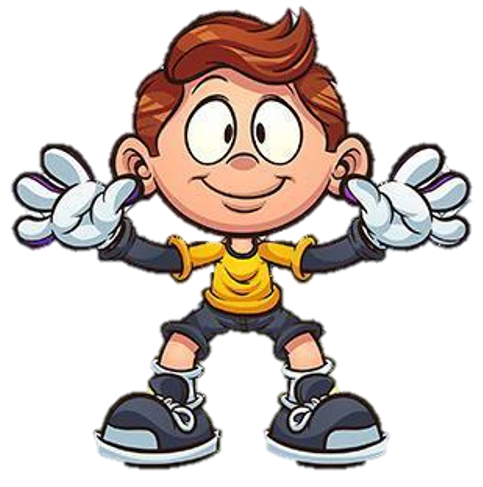 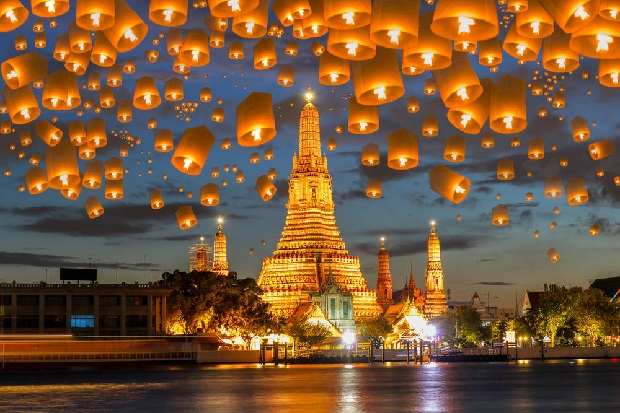 A. Thailand
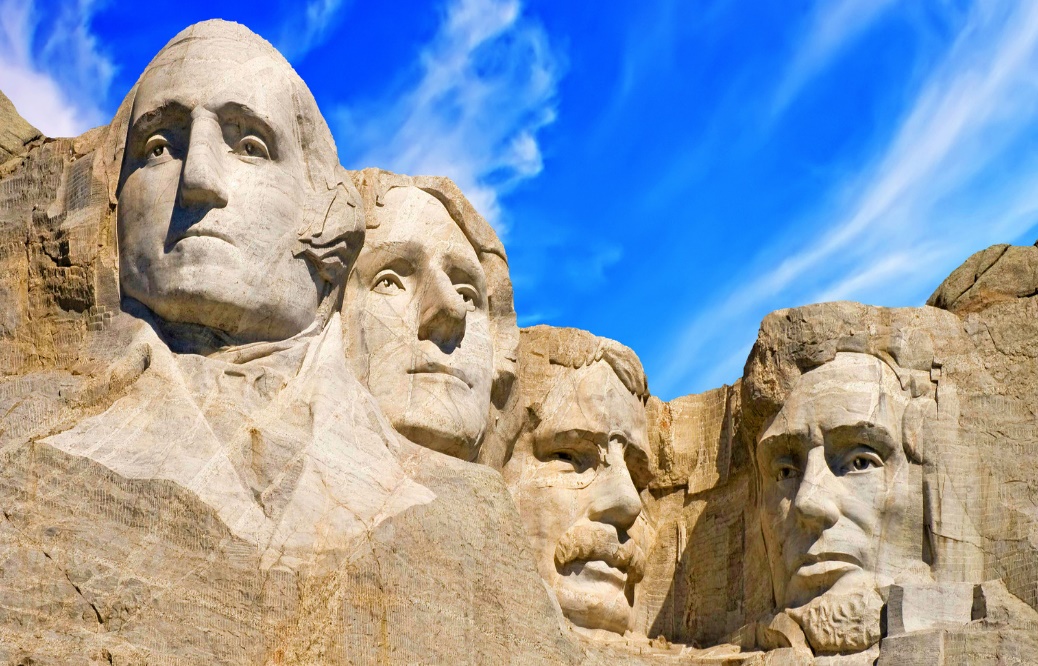 B. The US
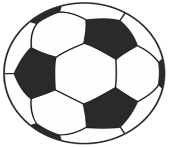 What are you going to do in this coming Tet?
Wrap - up
What have we learnt in this lesson?
identify the topic of the unit
use lexical items related to Tet holiday.
identify the language features that are covered in the lesson.
Homework
- Learn the new words by heart.
- Practice talking about Tet Holiday.